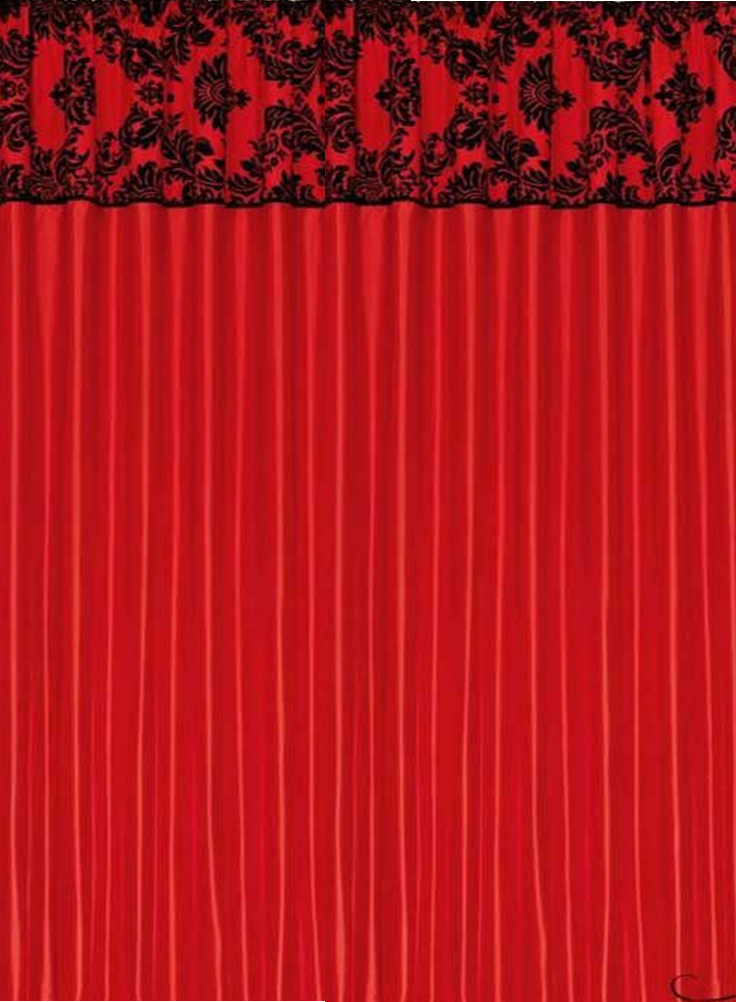 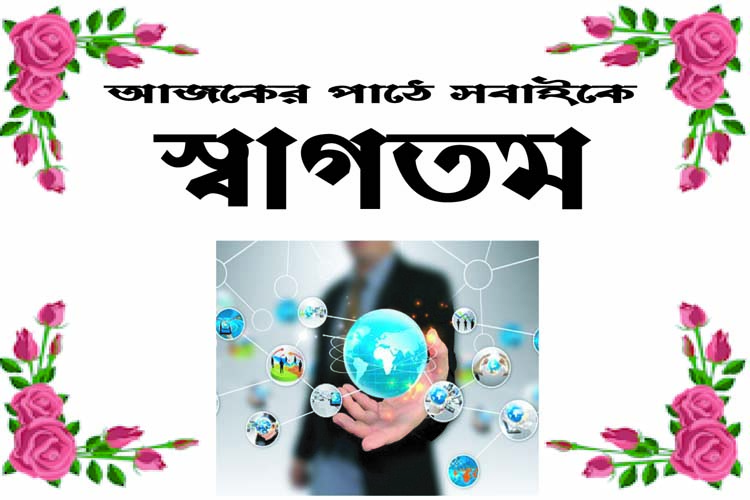 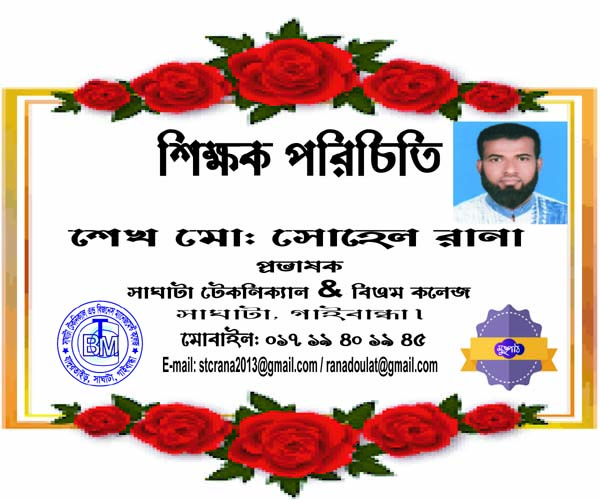 পাঠ পরিচিতি
শ্রেণীঃ দ্বাদশ
বিষয়ঃ কম্পিউটার অফিস অ্যাপলিকেশন - ২ 
অধ্যায়-১
তথ্য ও যোগাযোগ প্রযুক্তি প্রয়োগক্ষেত্র
শিখনফল
পাঠ শেষে শিক্ষার্থীরা .........
১। যোগাযোগ ব্যবস্থায় বিশ্বগ্রাম এর ভূমিকা ব্যাখ্যা  
     করতে পারবে। 

২। যোগাযোগ ব্যবস্থায় বিশ্বগ্রাম এর উপাদান সমূহ    
      ব্যাখ্যা করতে পারবে। 

৩। শিক্ষাক্ষেত্রে ভার্চুয়াল রিয়েলিটির ব্যবহার সমূহ    
      ব্যাখ্যা করতে পারবে।
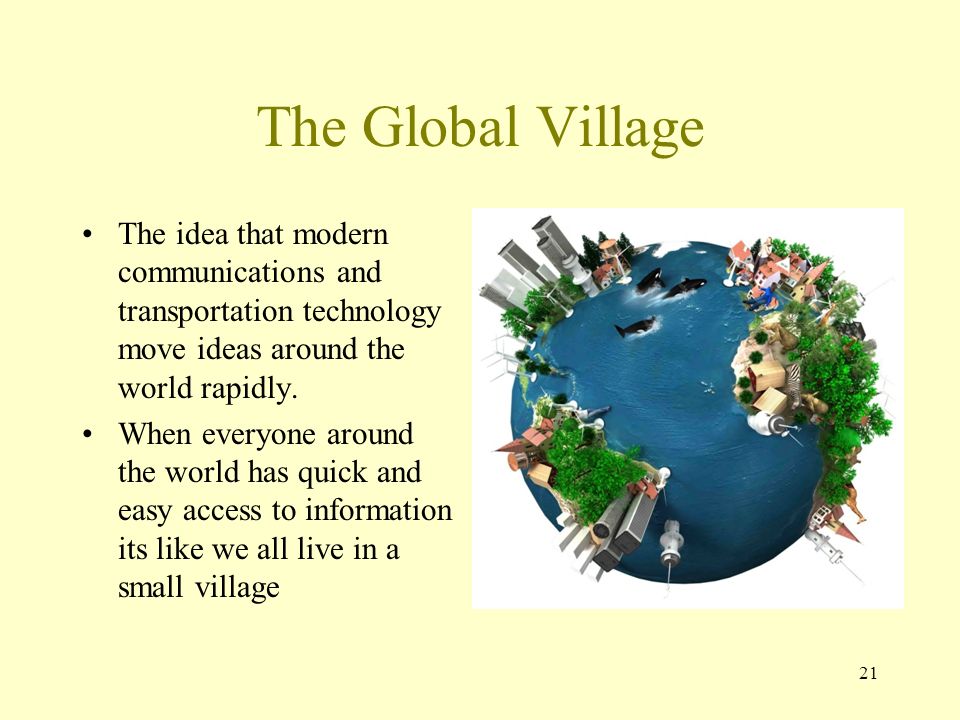 বিশ্বগ্রাম
‘’একটি আধুনিক দুনিয়া যেখানে সব দেশ একটি অপরটির ওপর নির্ভরশীল এবং আধুনিক যোগাযোগ এবং যাতায়াত ব্যবস্থার মাধ্যমে খুব বেশি কছাকাছি মনে হয়।’’
গ্লোবাল ভিলেজ হলো তথ্য ও যোগাযোগ প্রযুক্তি নির্ভর এমন একটি পরিবেশ যেখানে দুরবর্তী স্থানে অবস্থান করেও পৃথিবীর সকল মানুষ একটি একক সমাজে বসবাস করার সুবিধা পায় এবং একে অপরকে সেবা প্রদান করে থাকে। অর্থাৎ গ্লোবাল ভিলেজ হলো এমন একটি  ধারণা ইলেকট্রনিক যোগাযোগের মাধ্যমে গোটা পৃথিবীটাকেই একটি গ্রাম হিসেবে বিবেচনা করা হয়।
‘’ গ্লোবাল ভিলেজ হলো একটি ধারণা যেখানে মানুষ সহজ যাতায়াত, গণমাধ্যম , ইলেকট্রনিক কমিউনিকেশন দ্বারা পরস্পর সংযুক্ত এবং একটি একক কমিউনিটিতে পরিনত হয়।’’
ছবি গুলি দেখ
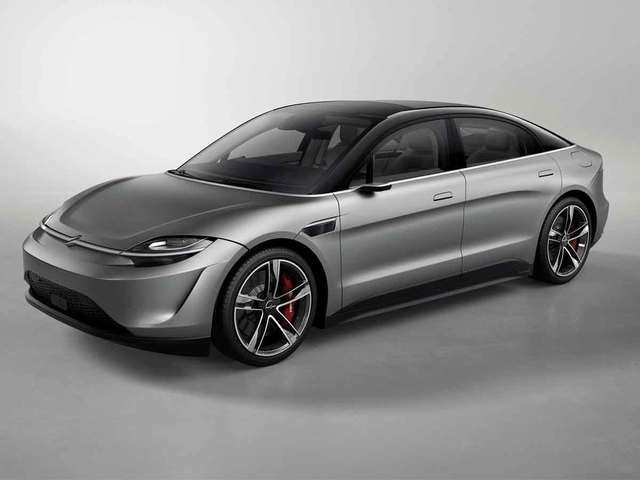 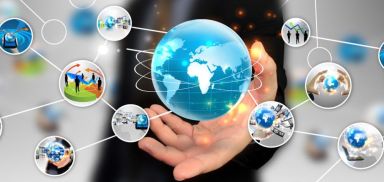 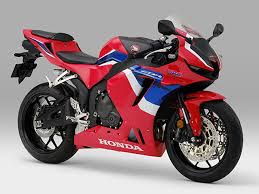 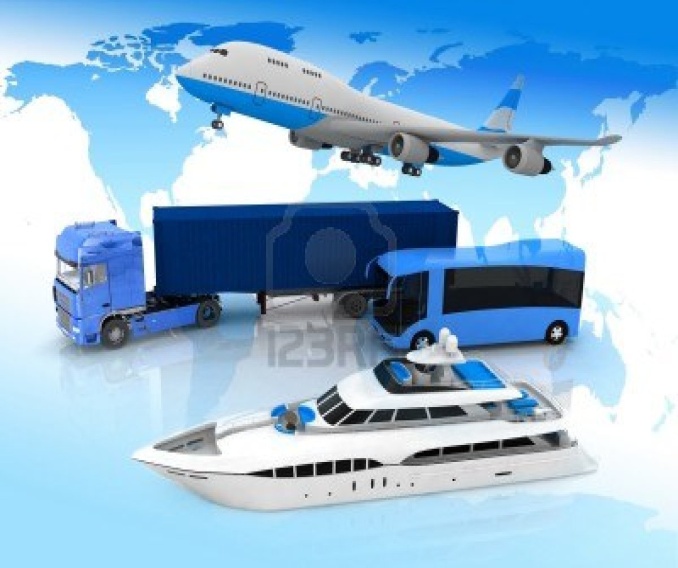 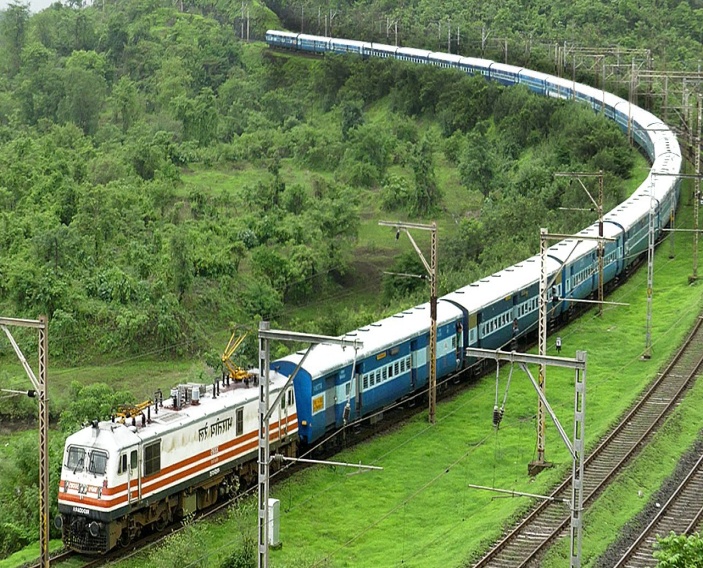 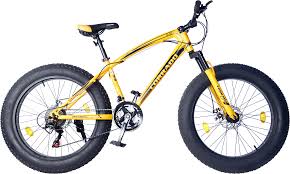 ছবি গুলি দেখ
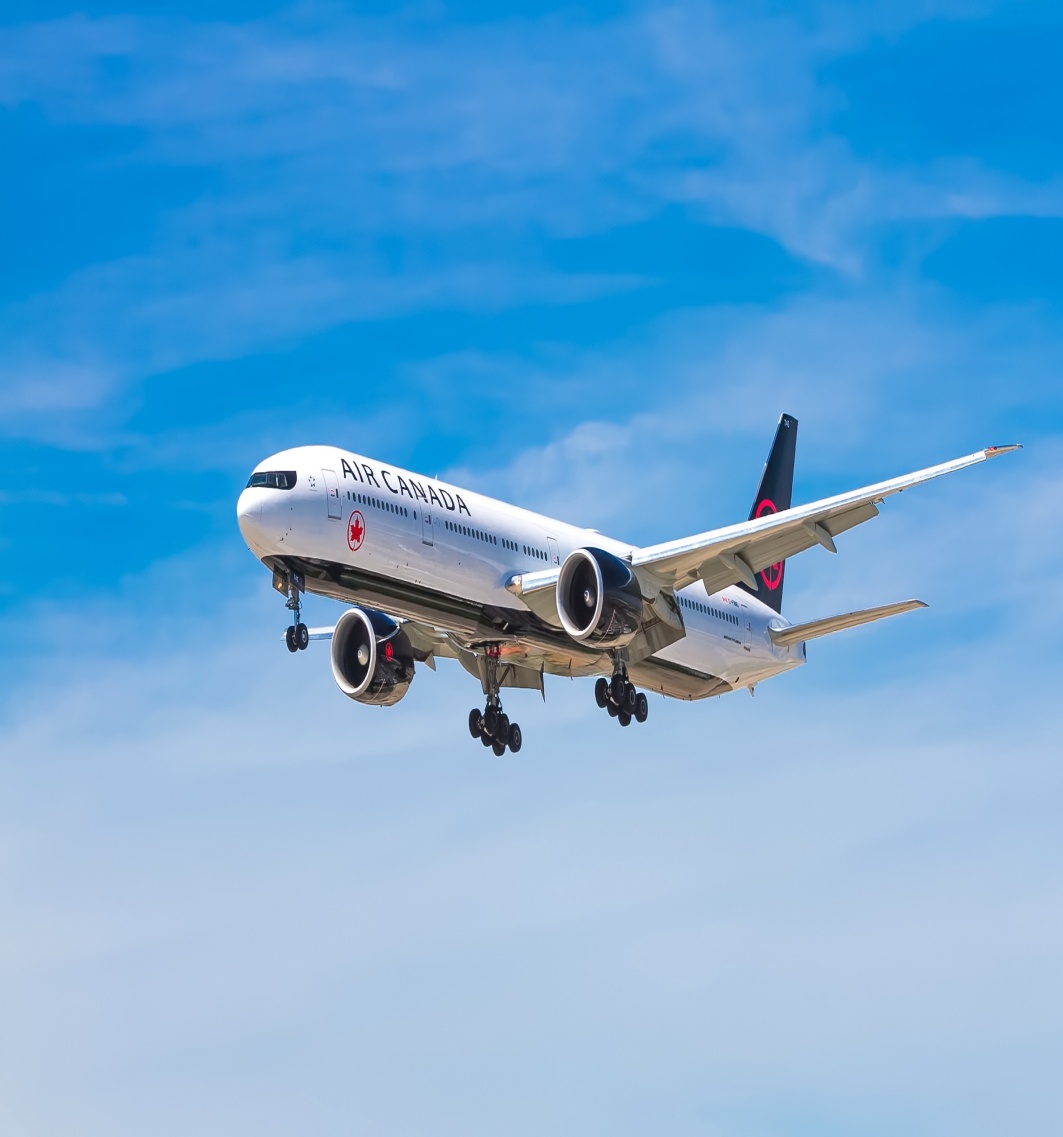 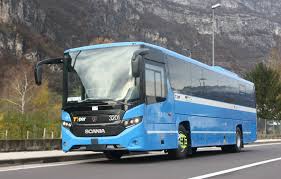 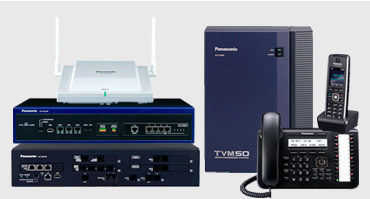 মোবাইল ফোন-টেলিফোন
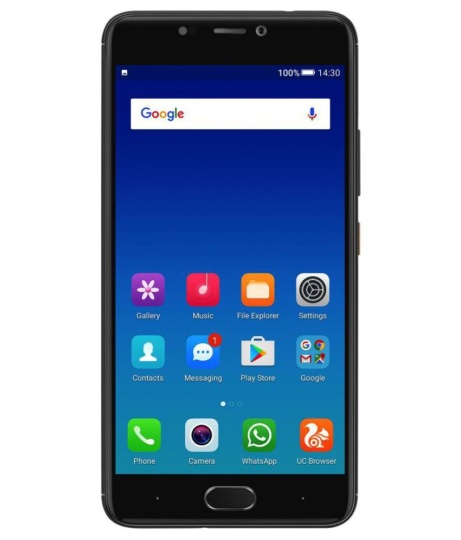 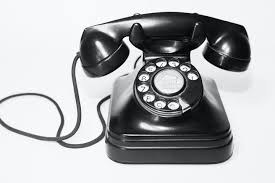 ভিডিও কনফারেন্সিং
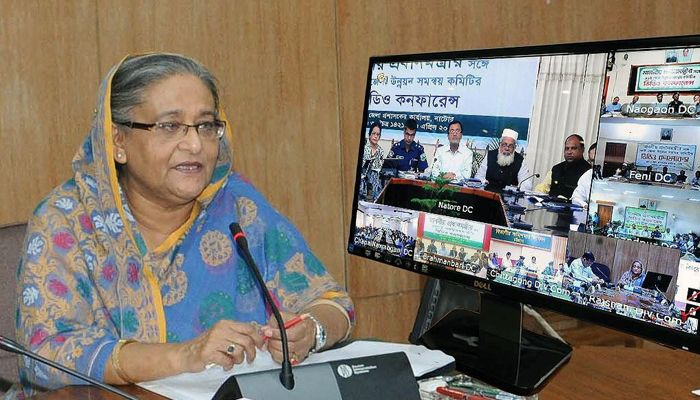 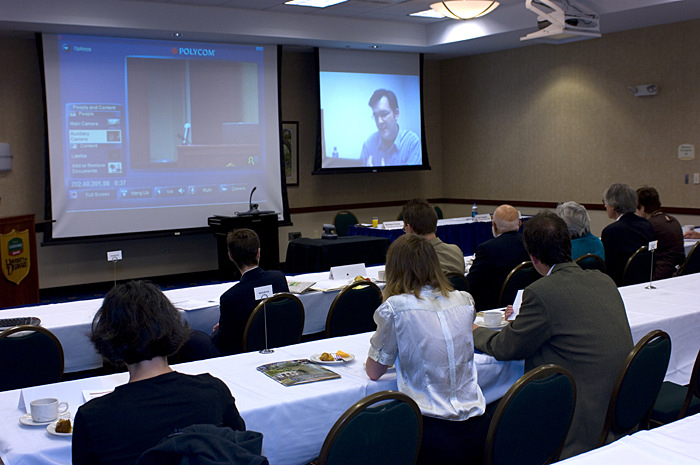 কর্মসংস্থান
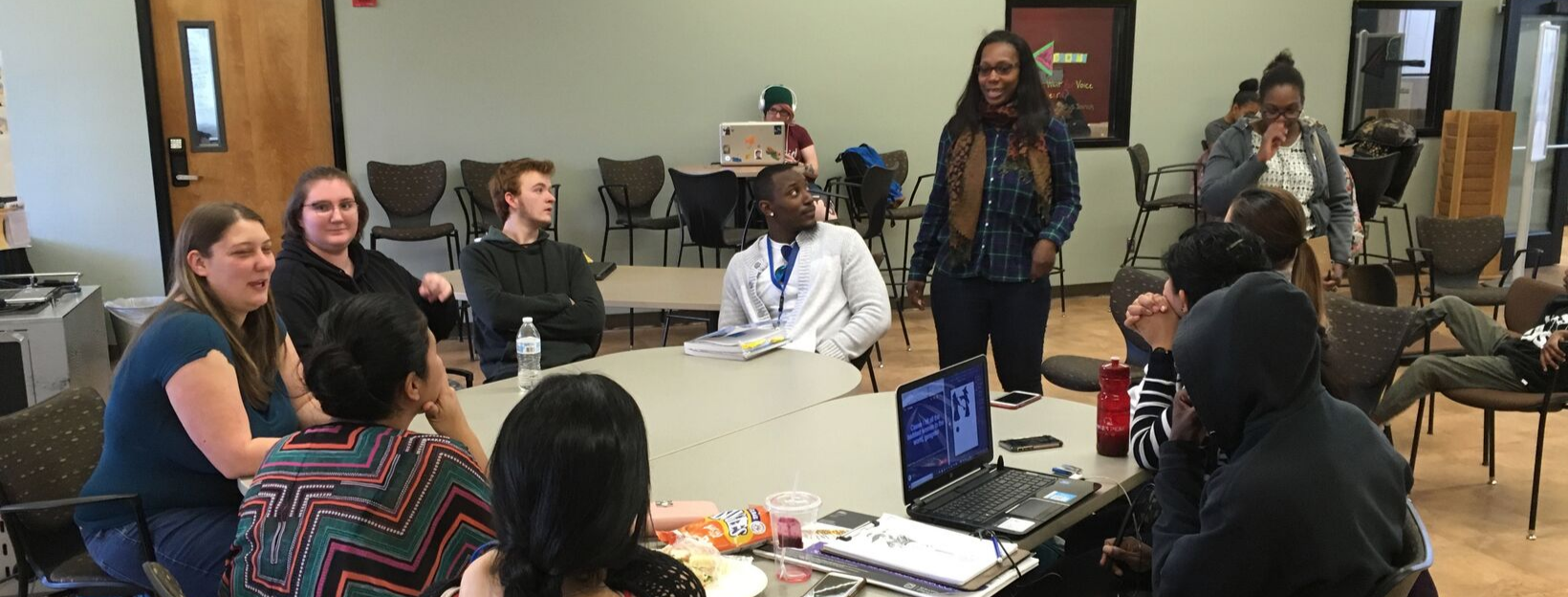 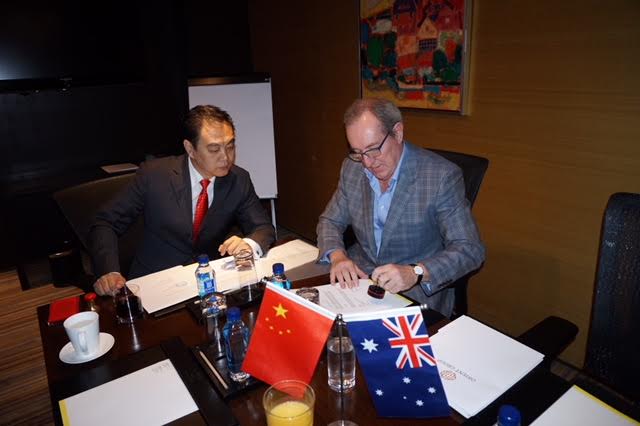 শিক্ষাক্ষেত্রে ভার্চুয়াল রিয়েলিটির ব্যবহার
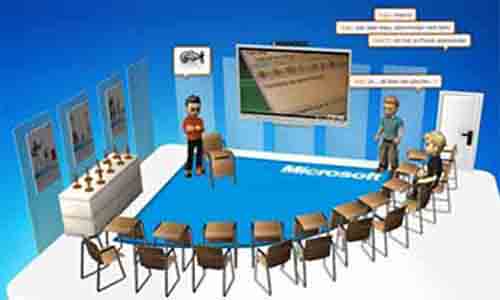 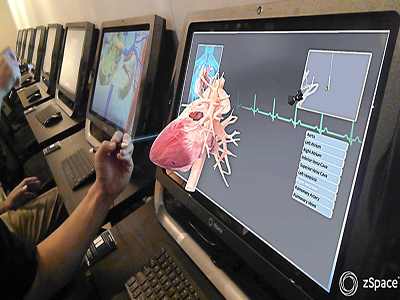 চিকিৎসাক্ষেত্রে ভার্চুয়াল রিয়েলিটি
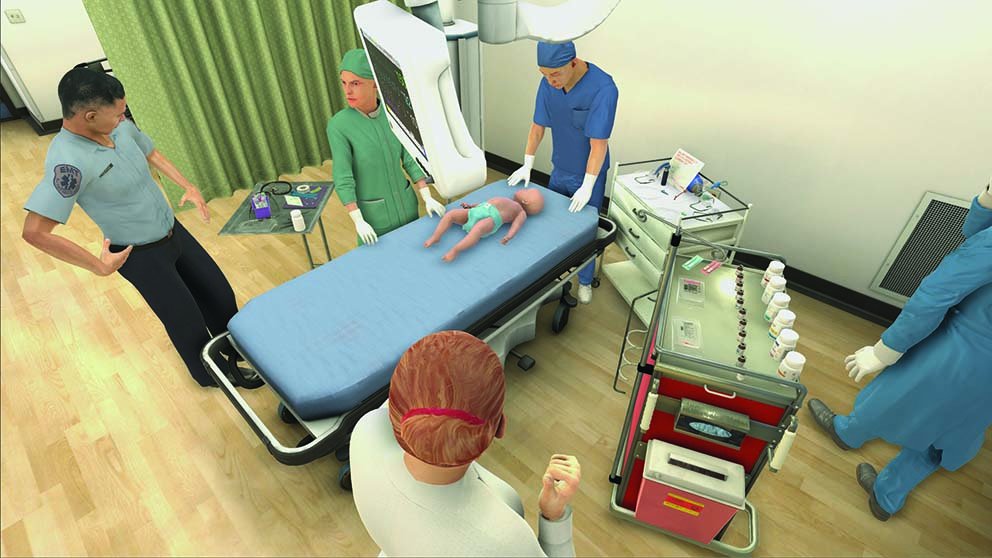 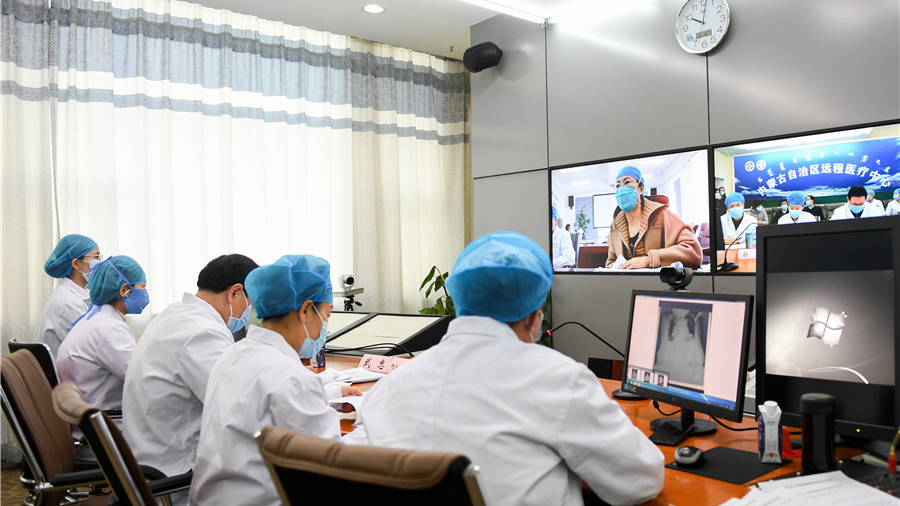 যোগাযোগ ব্যবস্থায় হোটেল রিজার্ভেশন
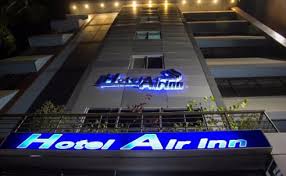 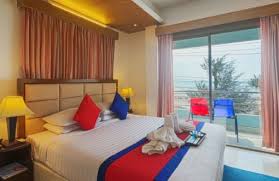 চালক বিহিন গাড়ি
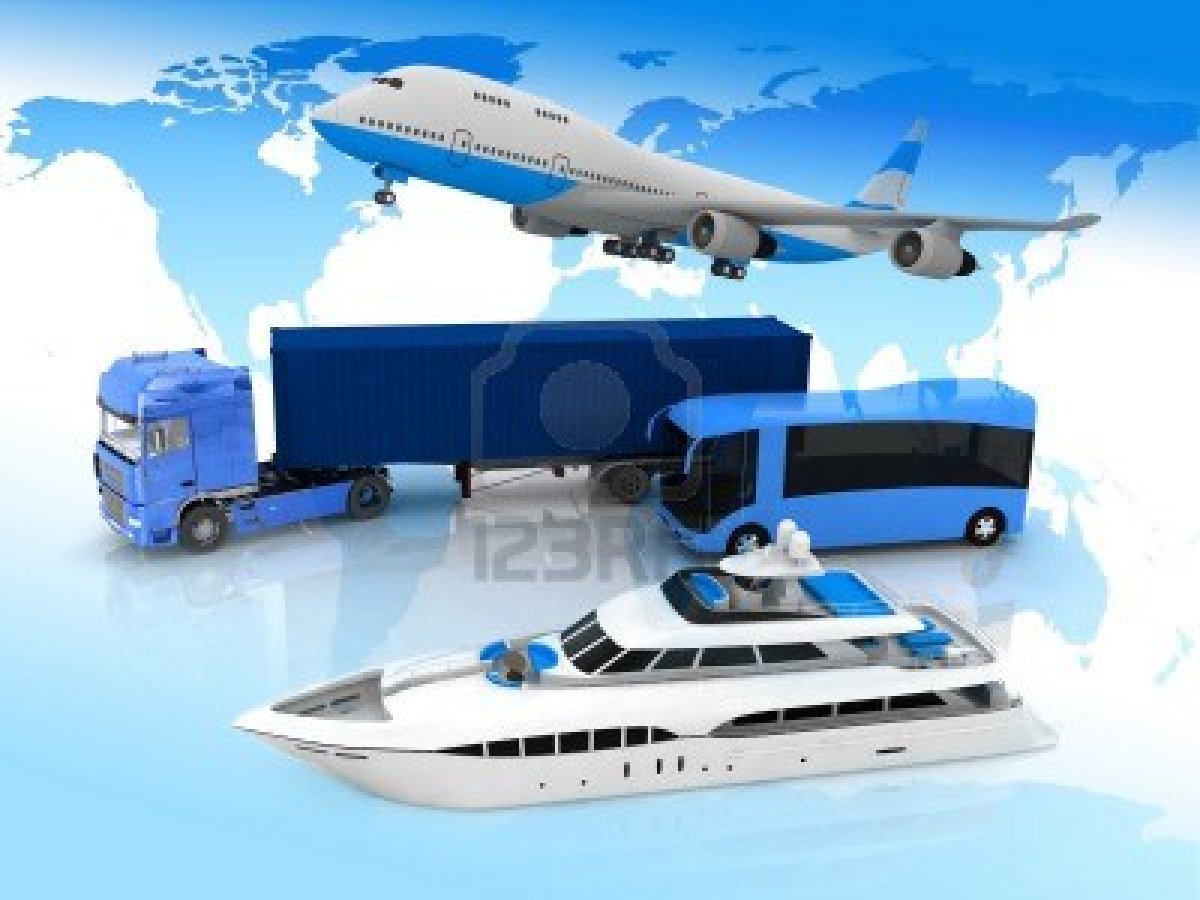 যোগাযোগ ব্যবস্থা নিয়ন্ত্রন
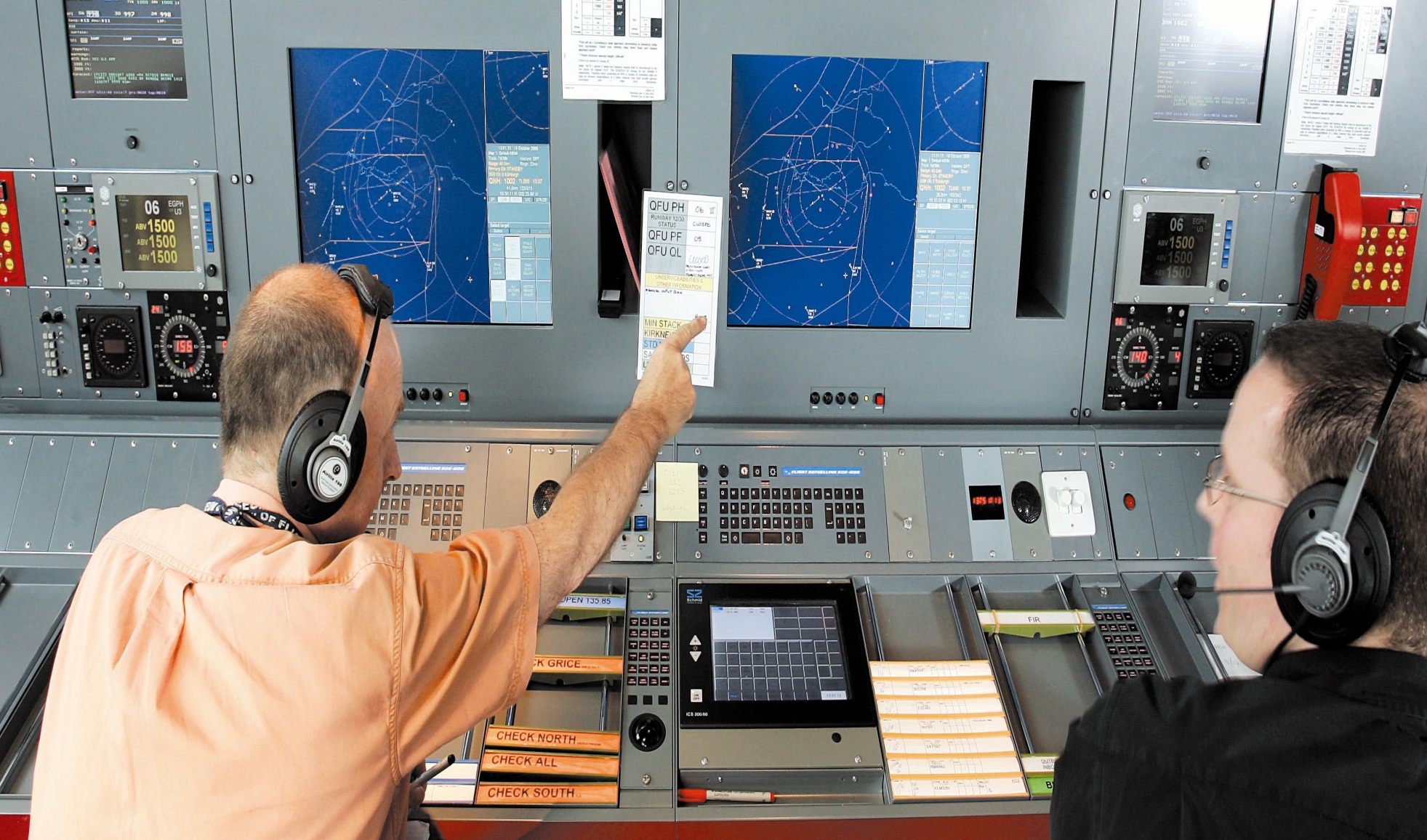 ছবি গুলি দেখ
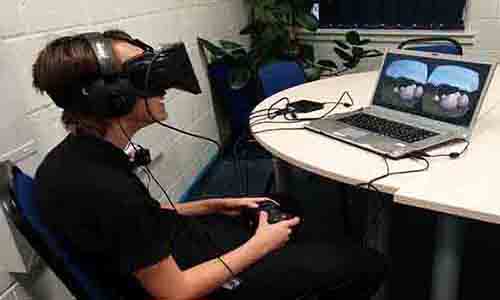 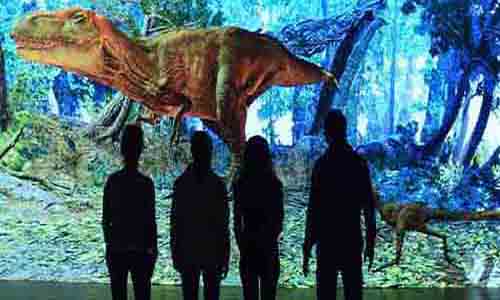 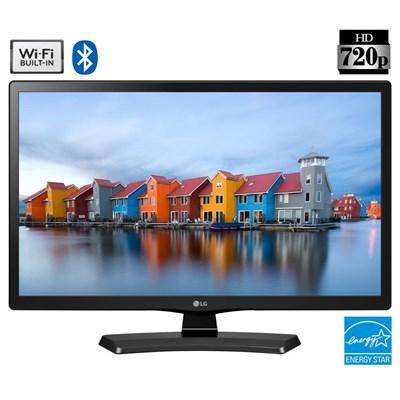 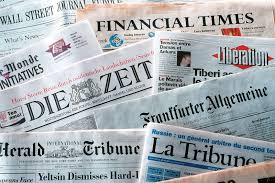 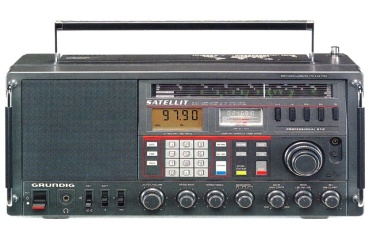 ভার্চুয়াল রিয়েলিটি
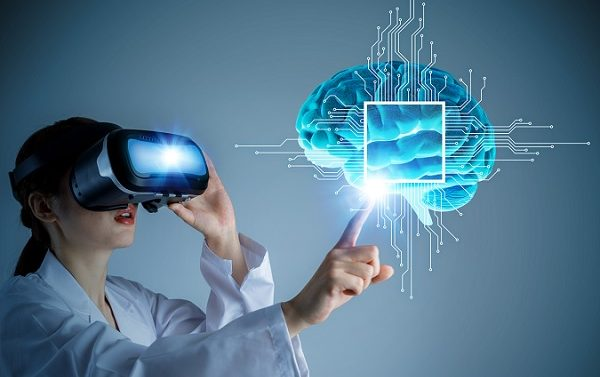 ভার্চুয়াল রিয়েলিটি
ভার্চুয়াল রিয়েলিটি  হলো কম্পিউটার নিয়ন্ত্রিত পরিবেশে বাস্তবের অনুকরণে সৃষ্ট দৃশ্যে মগ্ন হয়ে বাস্তবের ন্যায় শ্রবণ, দর্শণ, দৈহিক ও মানসিক ভাবাবেগ , উত্তেজনা ইত্যাদির অনুভূতি অর্জন করা।
বাস্তব নয় কিন্তু অনুভবে
বাস্তবতা
বিজ্ঞান নির্ভর কল্পনার জগতে
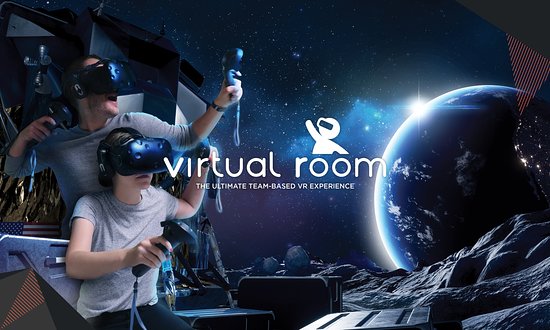 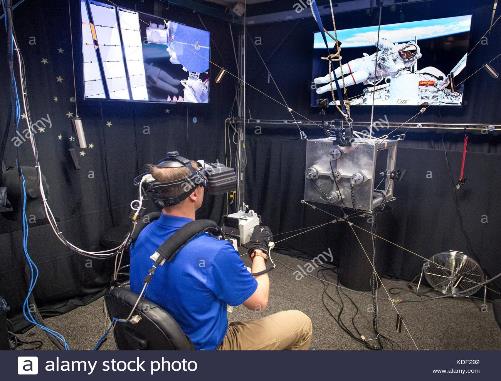 প্রাত্যাহিক জীবনে ভার্চুয়াল রিয়েলিটির প্রয়োগ
ড্রাইভিং নিদের্শনা
ফ্লাইট সিমুলেশন
ডাক্তারী প্রশিক্ষণ
ভার্চুয়াল  রিয়েলিটি
ইতিহাস ও ঐতিহ্য রক্ষা
মহাশূন্য অভিযানে
গেমস তৈরীতে
নগর পরিকল্পনায়
ড্রাইভিং প্রশিক্ষণে ভার্চুয়াল রিয়েলিটি
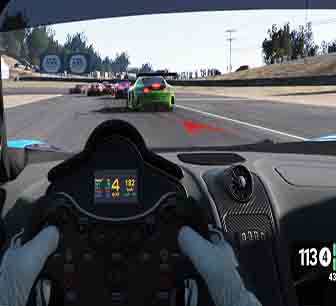 সামরিক বাহিনীতে ভার্চুয়াল রিয়েলিটির ব্যবহার
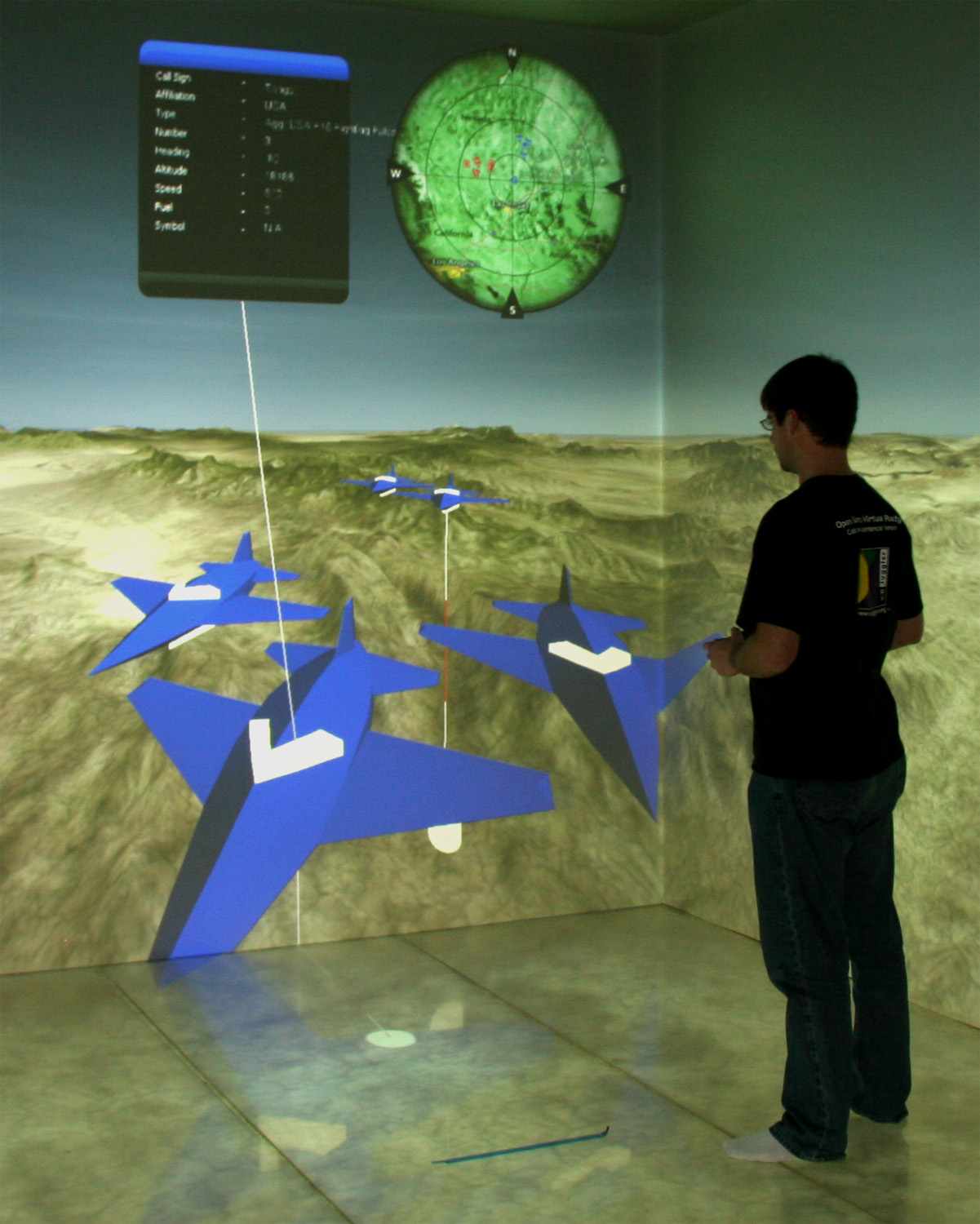 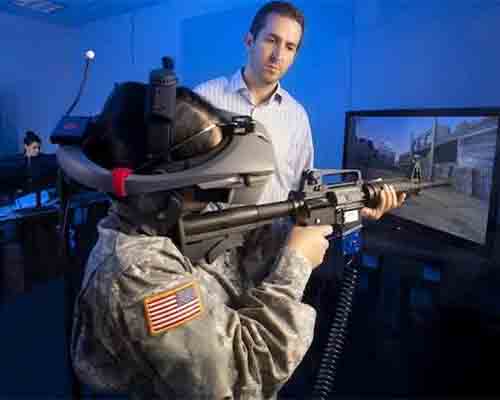 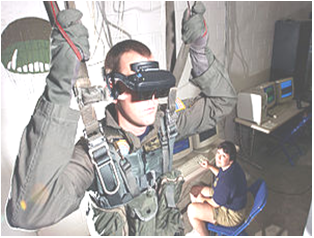 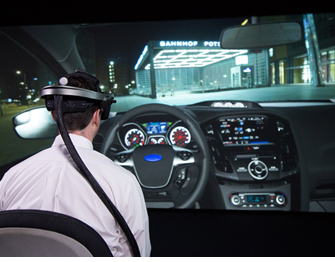 খেলাধুলায়
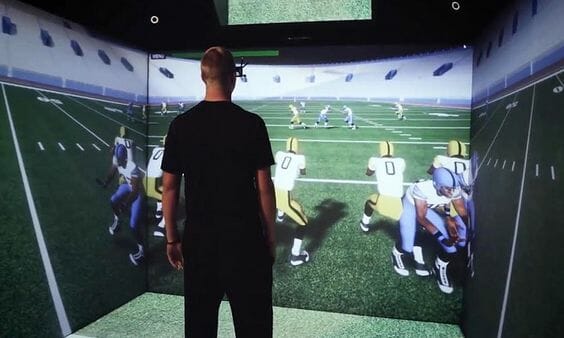 রোবট
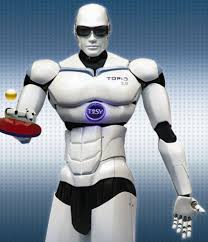 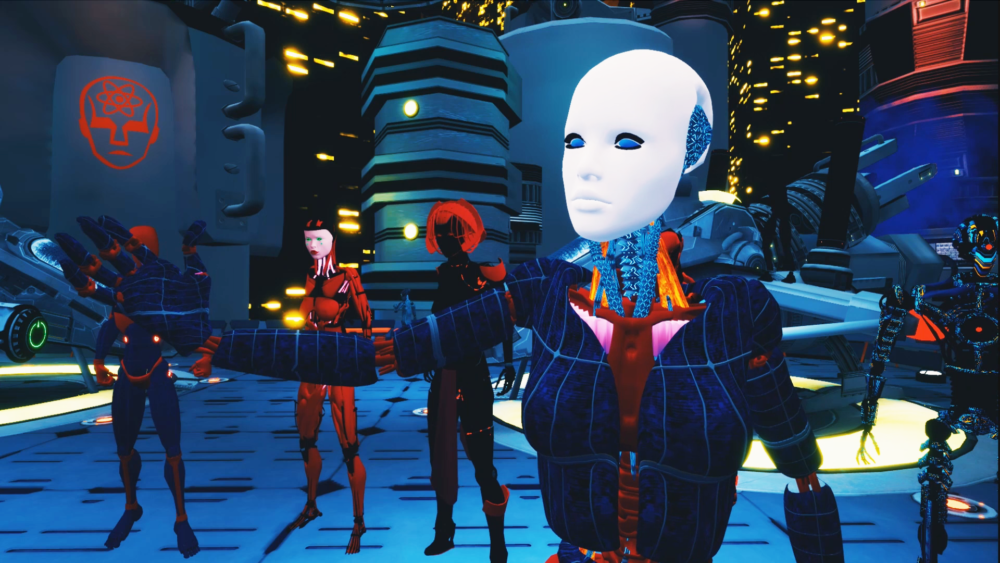 বাড়ির কাজ
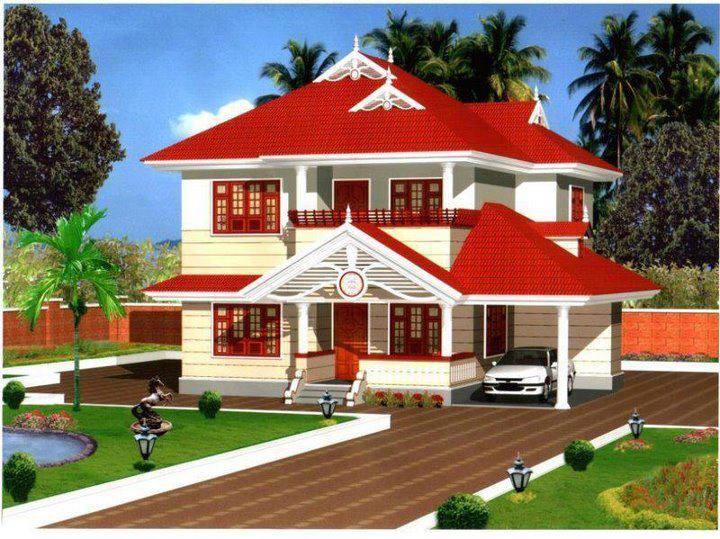 বিশ্বগ্রাম সম্পরকে বিস্তারিত লিখ ?
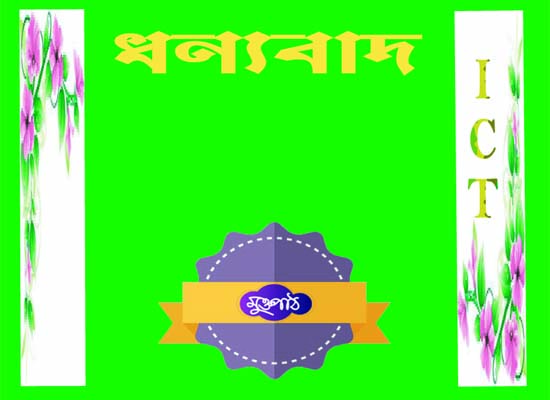